স্বাগতম
মোঃ আমিনুল ইসলাম
সিনিয়র  শিক্ষক
চাঁদপুর আহমাদিয়া ফাযিল মাদ্রাসা।
নতুন বাজার,চাঁদপুর।
মোবাইল নং-০১৯১১২৭২৪৩৭
 e-mail id: amin_1974@yahoo.com
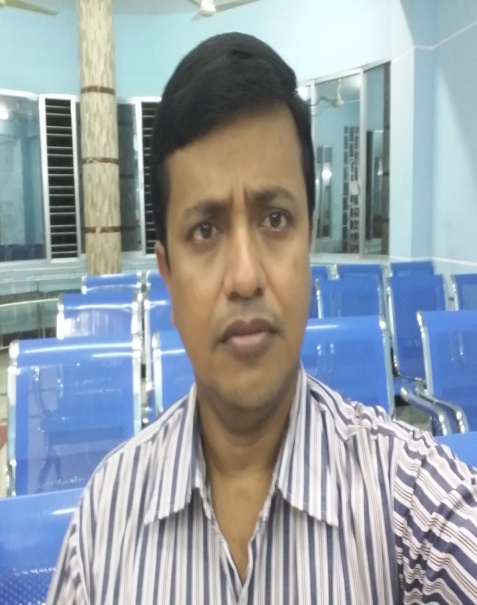 বিষয়ঃ রসায়ন শ্রেনীঃনবম   অধ্যায়ঃ২য়
সময়ঃ ৫০ মিঃ
তারিখঃ ২৭/০২/২০১৬
পদার্থের অবস্থা
পদার্থ কি তা বলতে পারবে। 
পদার্থ কয়টি অবস্থা থাকতে পারে তা বলতে পারবে। 
পদার্থের অবস্থাগুলো বিশ্লেষন করতে পারবে।
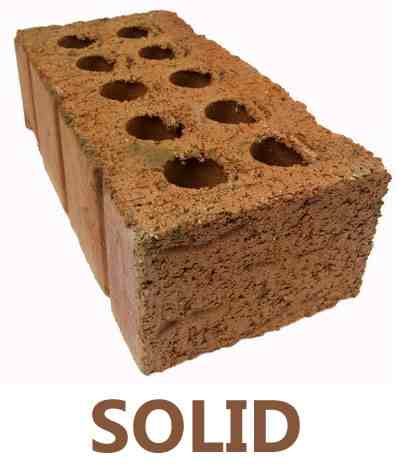 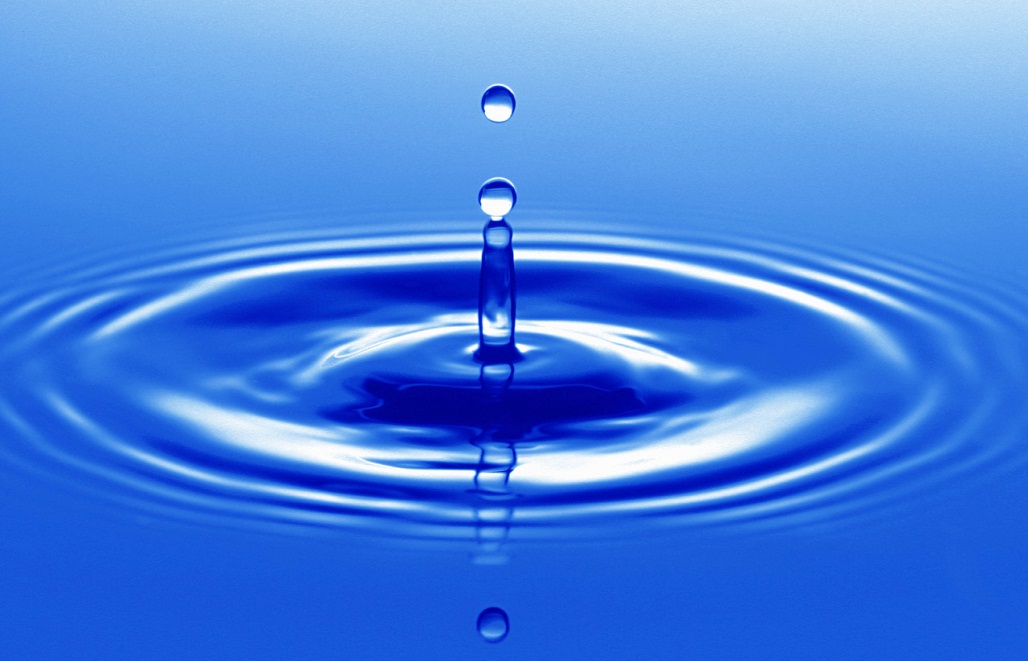 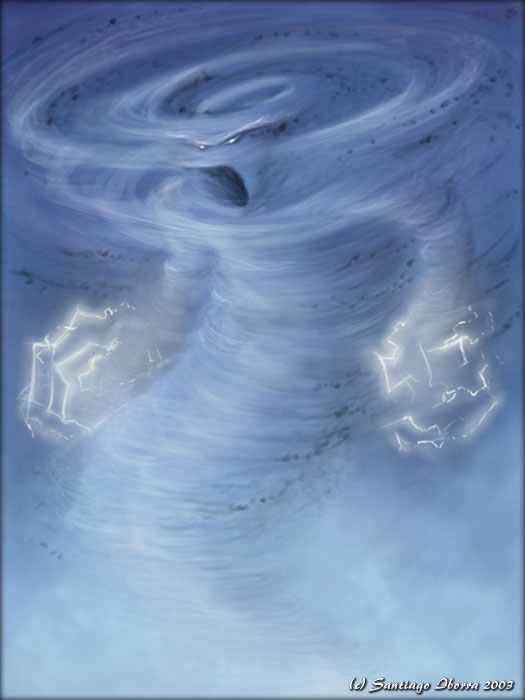 বায়বীয় পদার্থ
৫-৬ জন শিক্ষার্থী দলগত ভাবে কঠিন,তরল,ও বায়বীয় পদার্থ নিয়ে আলোচনা করবে।
কঠিন,তরল,ও বায়বীয় পদার্থ  কি? 
কঠিন,তরল,ও বায়বীয় পদার্থগুলো সনাক্ত কর?
 কঠিন,তরল, পদার্থের মধ্যে  পার্থক্য নির্নয় কর?
কঠিন,তরল,ও বায়বীয় পদার্থের ৩ টি করে বৈশিষ্ট্য লিখ?
ধন্যবাদ